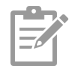 5
Notes
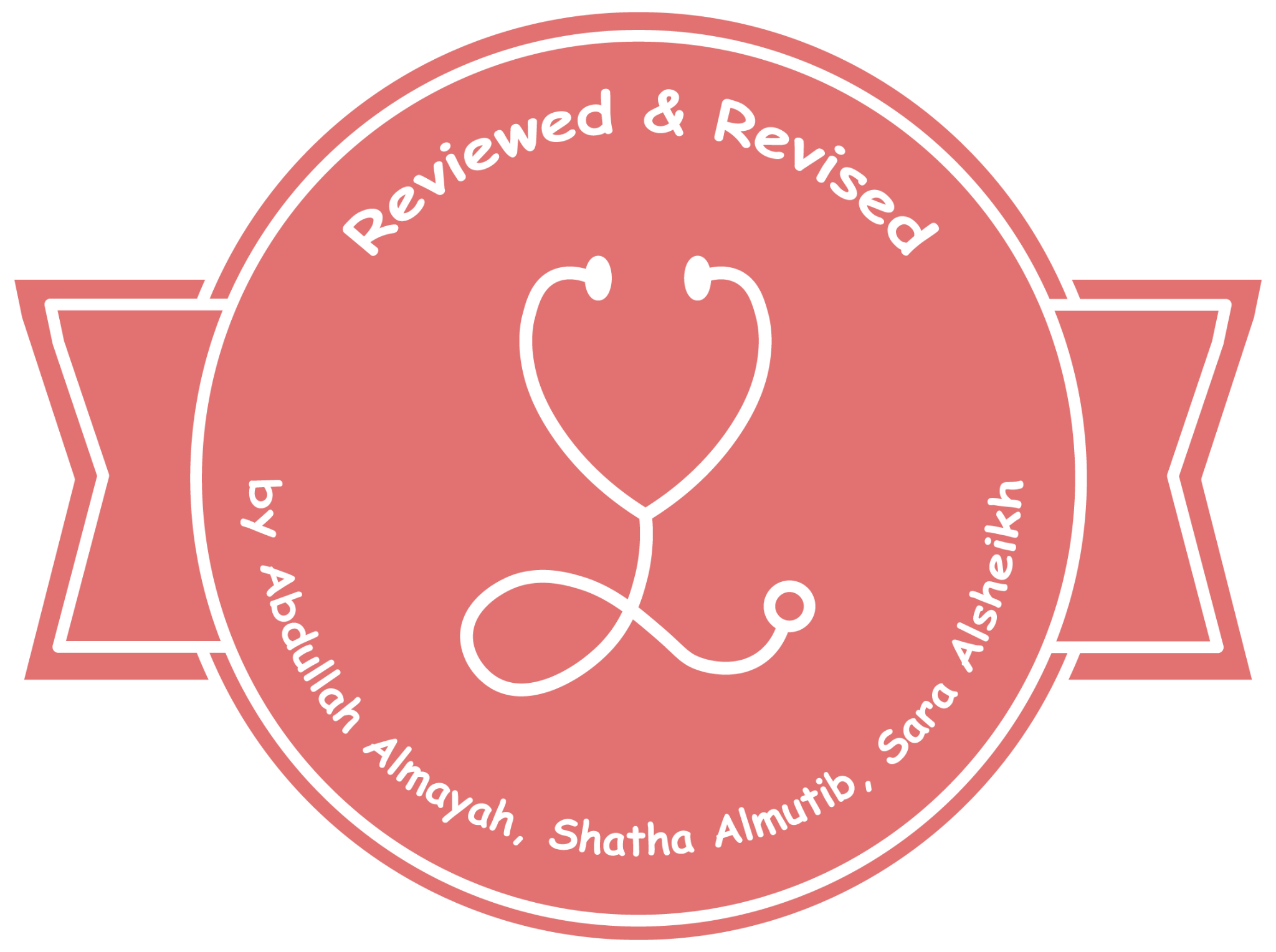 Physiology of
Muscle Contraction
Editing File
Objectives
The physiologic anatomy of the skeletal muscle and NM junction.
Motor end plate potential and how action potential and excitation-contraction coupling are generated in skeletal muscle.
The molecular mechanism of skeletal muscle contraction & relaxation.
Sliding filament mechanism.
The general mechanism of skeletal muscle contraction.
Drugs/ diseases affecting neuromuscular transmission.
[Speaker Notes: DONE
Size
deleted “Drugs/ diseases affecting the neuromuscular transmission”
Added “the general mechanism of skeletal muscle contraction”]
Muscle Action Potential (AP)
The Motor Unit
Motor unit: Somatic motor neuron (Anterior Horn Cell, Axon) and all the muscle fibers it innervates.
The Muscle Action Potential (AP)
Muscle RMP = -90 mV 
(same as in nerves).
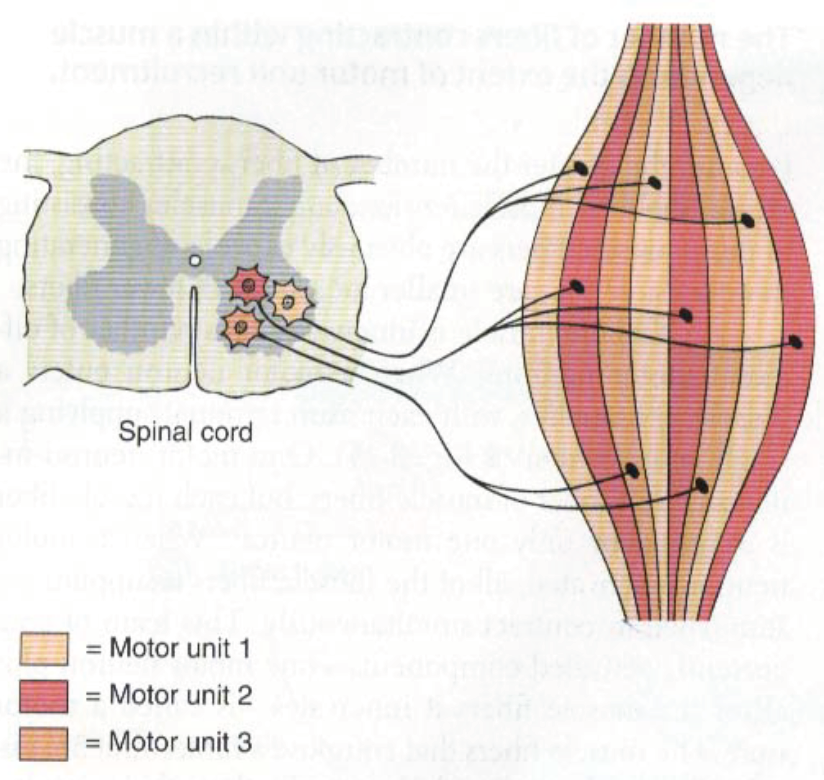 Duration of AP = 1 - 5 ms 
(longer duration than nerve AP “about 1 ms”).
Conduction Velocity = 3 - 5 m/s 
(slower than big nerves).
Text
Text
Text
Text
Text
[Speaker Notes: Added “Few thousands
Added boys slide
“above” 1 ms → “about” 1 ms
Moved “40% of the body are skeletal muscles” to the slide that’s full of pictures
Deleted “In Males Slides Only” أخاف يحسبون السلايدة كاملة منهم يكفي أن لونه أزرق
Added picture from males slides]
The Histology of the Muscle
Video
Each muscle fiber (cell) has a few hundreds - thousands of myofibrils.
Each muscle cell fiber is covered by sarcolemma (cell-membrane).
Each myofibril contains actin filaments (thin) & myosin (thick) filaments.
Sarcoplasm: the matrix inside muscle fiber, in which myofilaments suspended (cytoplasm).
I Band: 
Actin only
Each myofibril (skeletal & cardiac) is striated: consisting of dark bands  (A-bands) and light  (I-bands).
H Band: 
Myosin only
T-tubules: extend from one side of muscle to other (to allow AP to travel into the cell).
A band: 
Actin & myosin
Sarcomere: the functional/contractile unit of muscle (myofibril) - the zone between two Z lines/discs = 2 μm in length in resting state.
Sarcoplasmic reticulum: endoplasmic reticulum in sarcoplasm, full of Ca (Ca store).
(This side is related to the myofibril)
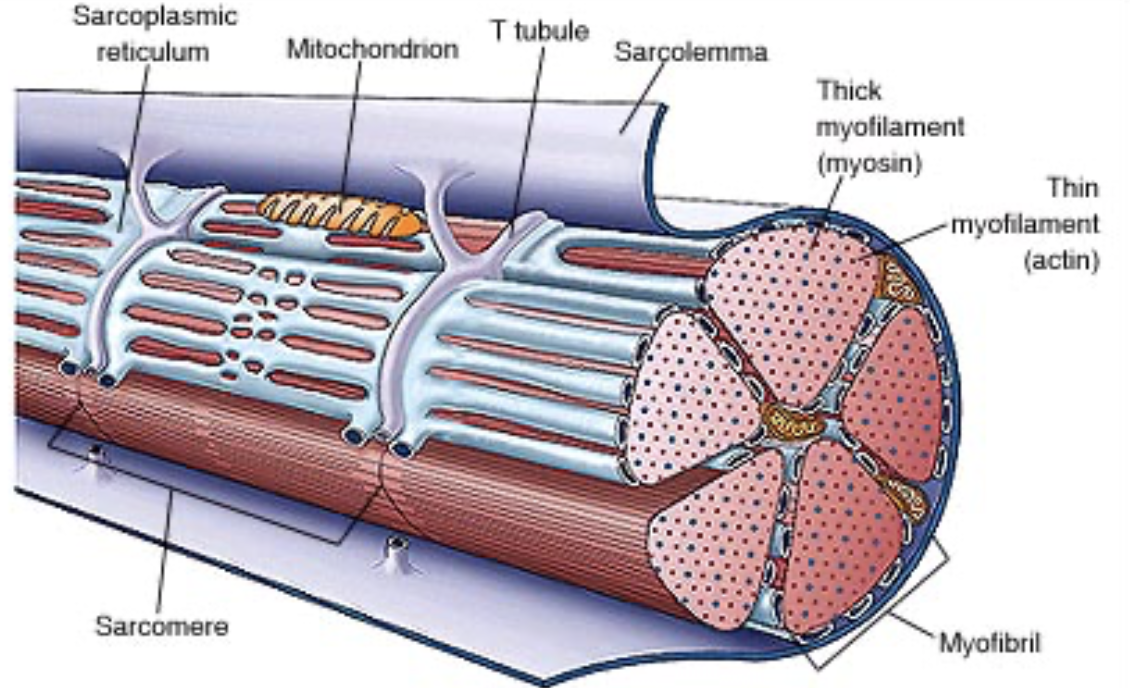 Z discs/lines:  lines extend all way across myofibrils.
Bands: region in the sarcomere that contains protein → can change in length (because Z lines will come together).
Filaments: actual proteins (actin & myosin) → NEVER change in length.
During contraction:  I & H bands get shorter (the filaments length is not affected), while A band length isn’t affected.
Text
Text
Text
Text
Text
[Speaker Notes: Added “Few hundreds to few”
Separated 2 slides and merged 2
Added “skeletal and cardiac”
Moved “This slide is related to the myofibril”
Deleted 438’s note: “Function of muscle: contraction. Sarcomere (the  functional contractile  unit) is responsible for contraction” - repetitive of the slides
Merged 2 notes in 1 box
Added a sentence “can change in length” to “bands” note
Added “cytoplasm” to sarcoplasm
Added function of T-tubules
Added picture from female slides]
In Male Slides Only
The Histology of the Muscle
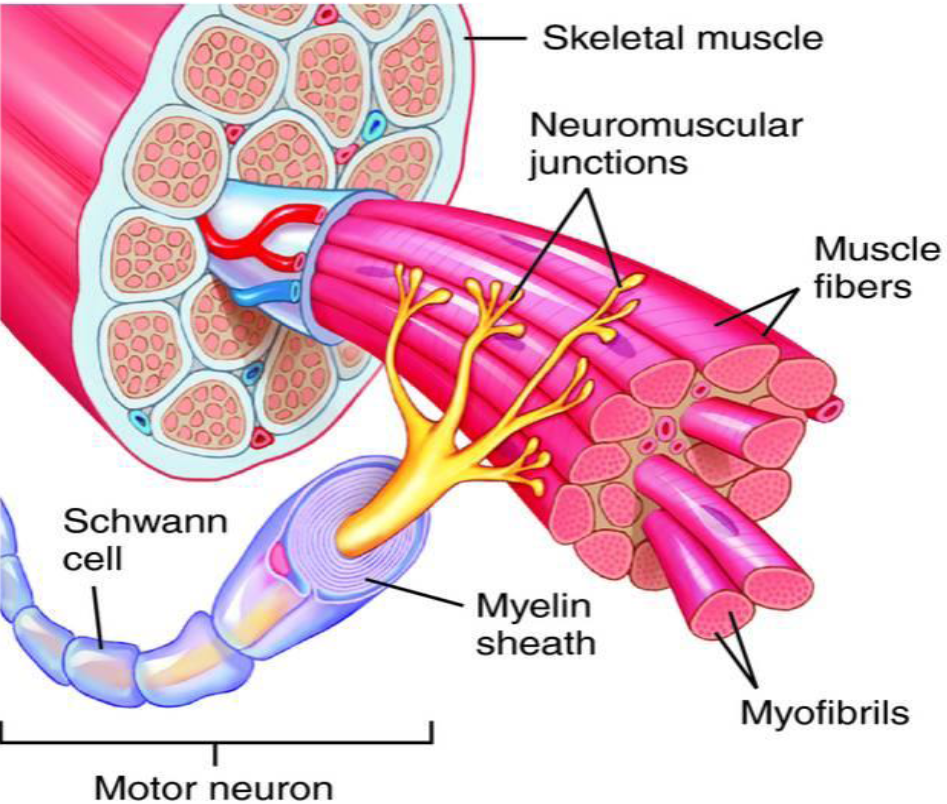 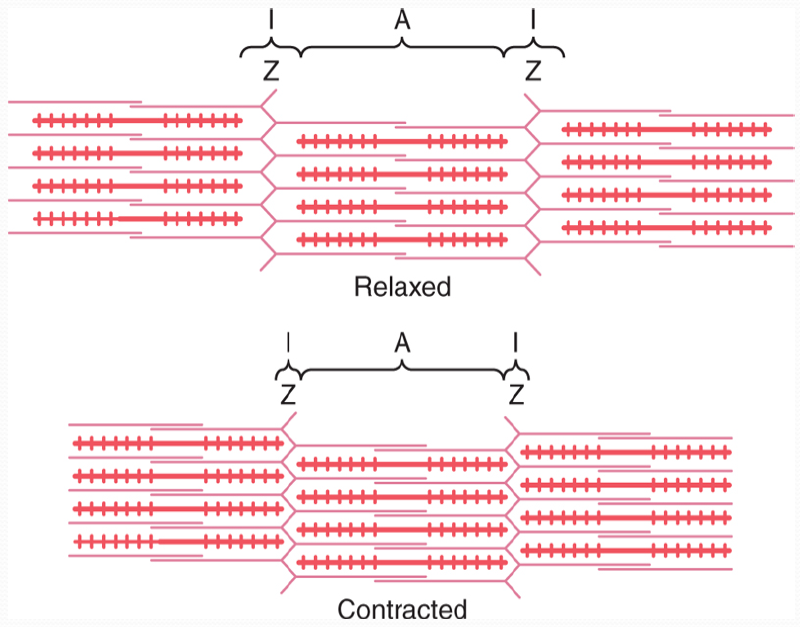 40% of the body are skeletal muscles.
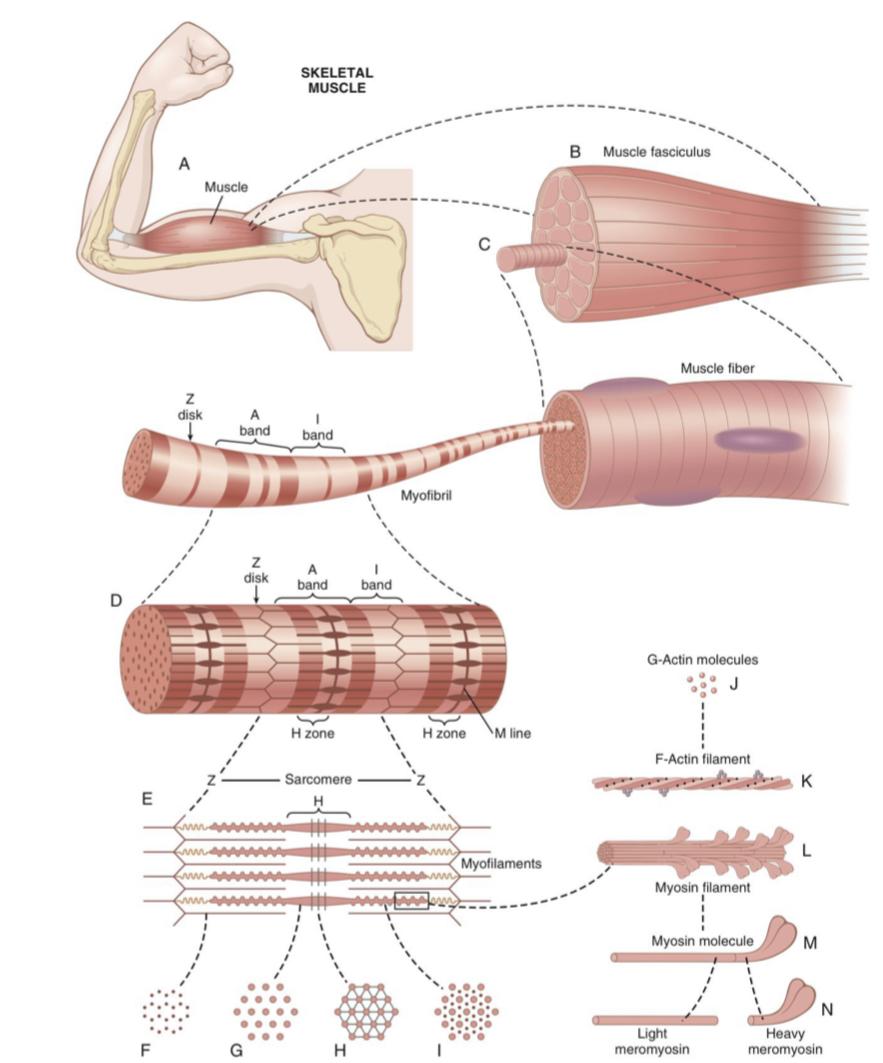 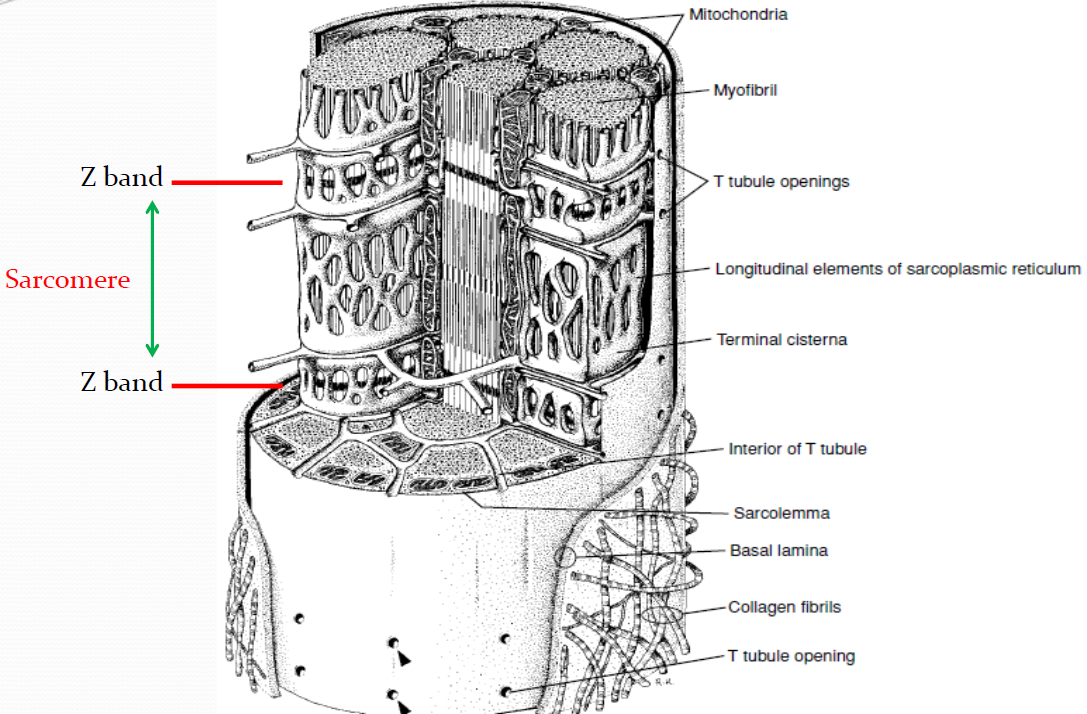 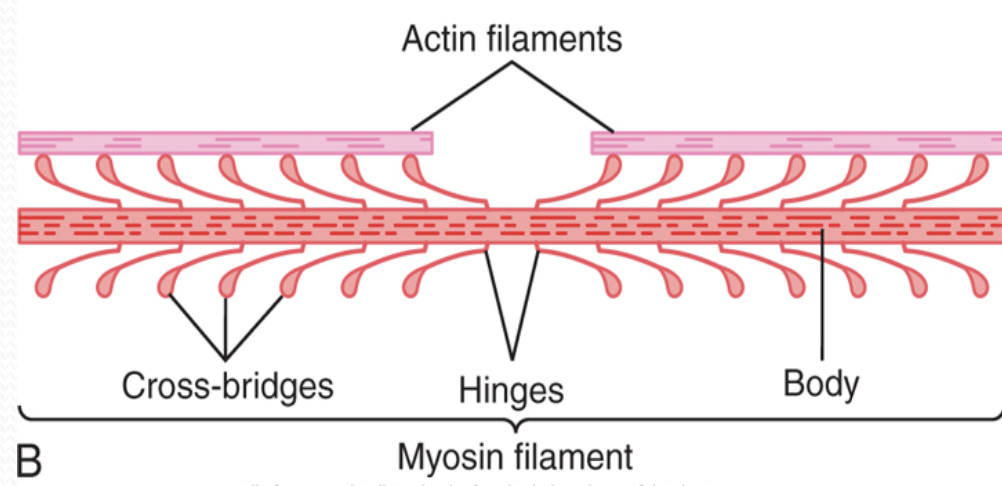 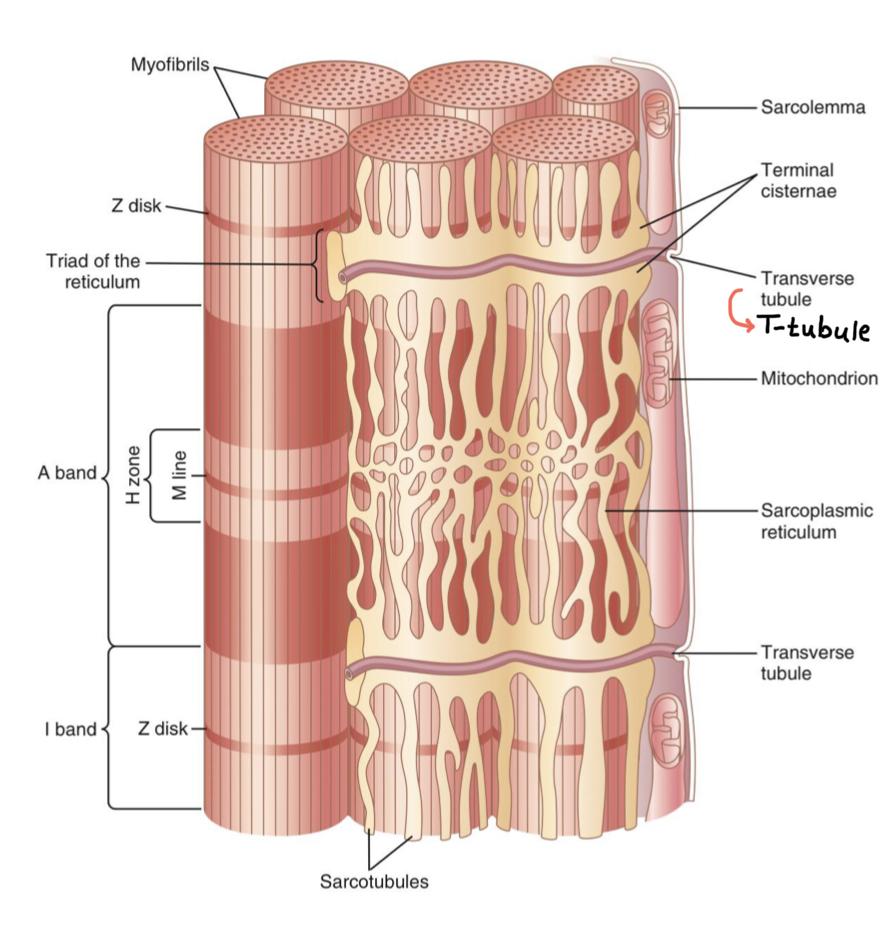 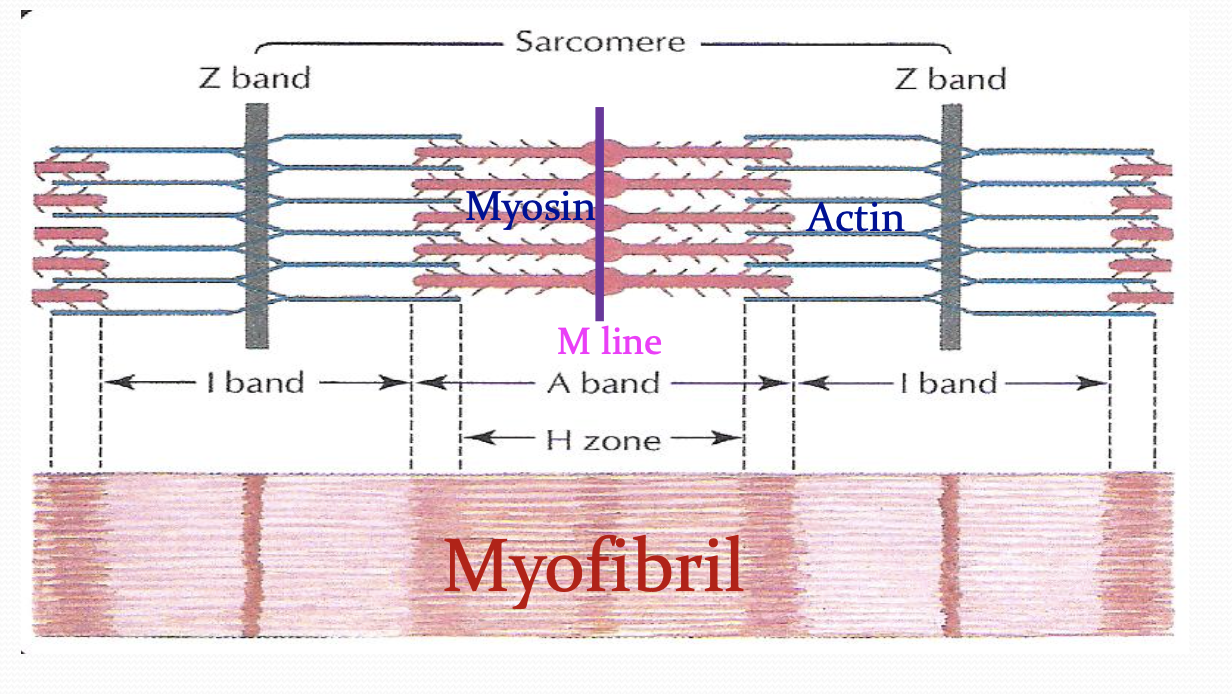 [Speaker Notes: Added pictures (added 2 more from males slides)
Organized the pictures
“In Males Slides Only”
Moved “40% of the body are skeletal muscles” here]
Effect of Ach on the postsynaptic muscle membrane
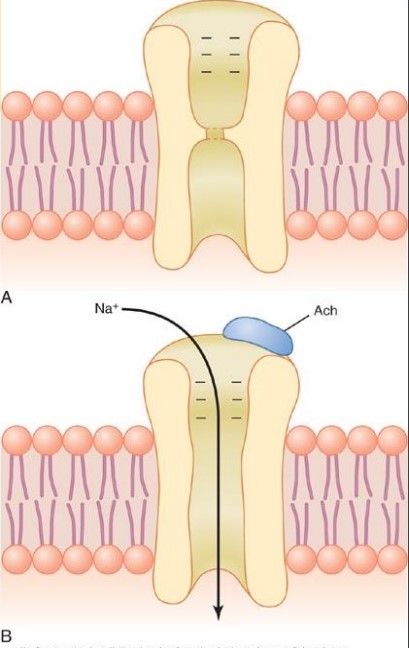 Two molecules of Ach must attach to the Ach receptors.
Ach-channels open and allow Na+ ,Ca+, or  K⁺ ions to move through easily; but not negative ions such as Cl⁻ .
More Na⁺ ions will pass through which creates a local positive potential change inside the muscle fiber membrane, Called the End Plate Potential (EPP). (EPP is the threshold potential of skeletal muscles)
EPP spreads along the muscle fiber membrane.
A: Closed
B: after Ach attaches
Molecular Characteristics of the Contractile Filaments
Video
Muscle Proteins
Each 200 myosin molecules aggregate to form a myosin filament, from the sides of which project myosin heads in all directions
Titin Filaments
Myosin Thick Filament
Actin Thin Filament
Double stranded backbone
Composed of multiple myosin molecules, each has:
Head (has ATP site)
Arm
Tail
Hinge (joint)
Arm + head = cross bridge.
عبارة عن نتوءات طالعة من الميوسين
Each myosin head contains:
Actin binding site
Myosin ATPase site
Composed of:
Keep the myosin &   actin filaments in place.
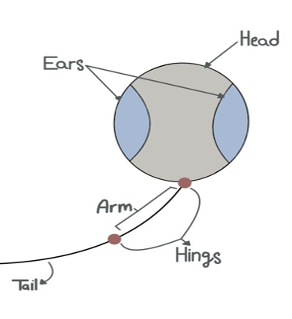 Actin
Troponin
Tropomyosin
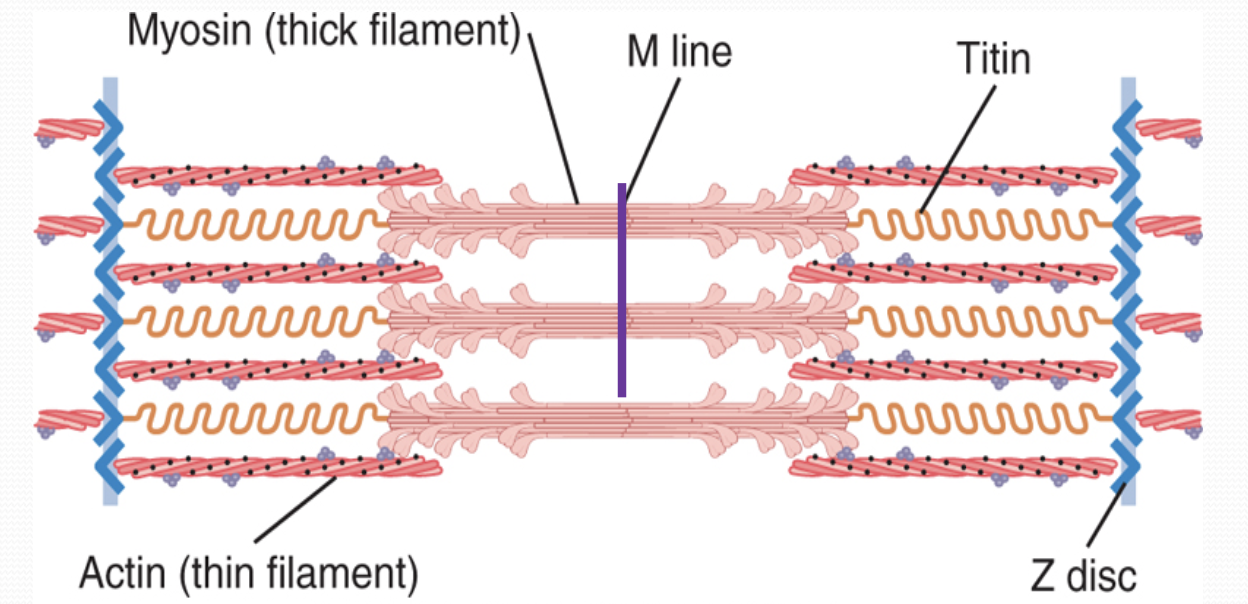 كأنه عقدين من اللؤلؤ       لافين على بعض
Contains binding sites for myosin head (activated by Ca+) during contraction.
Complex (I - T - C)
T binds with tropomyosin.
I binds with actin.
C binds with Ca.
String which covers the active site.
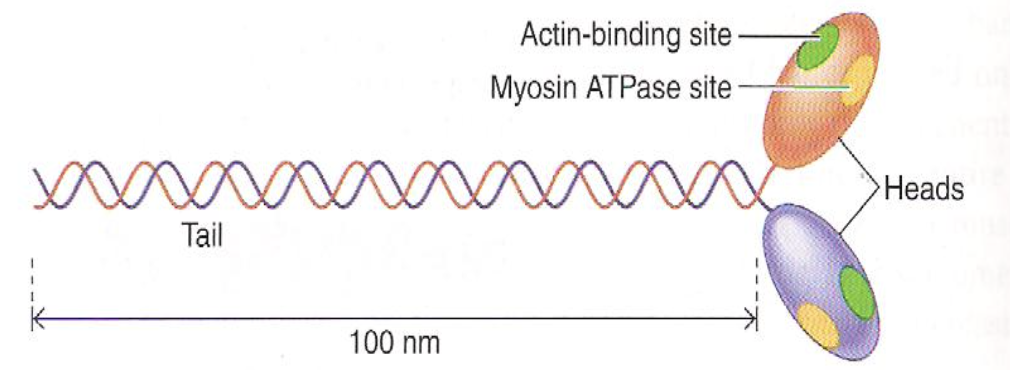 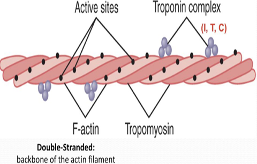 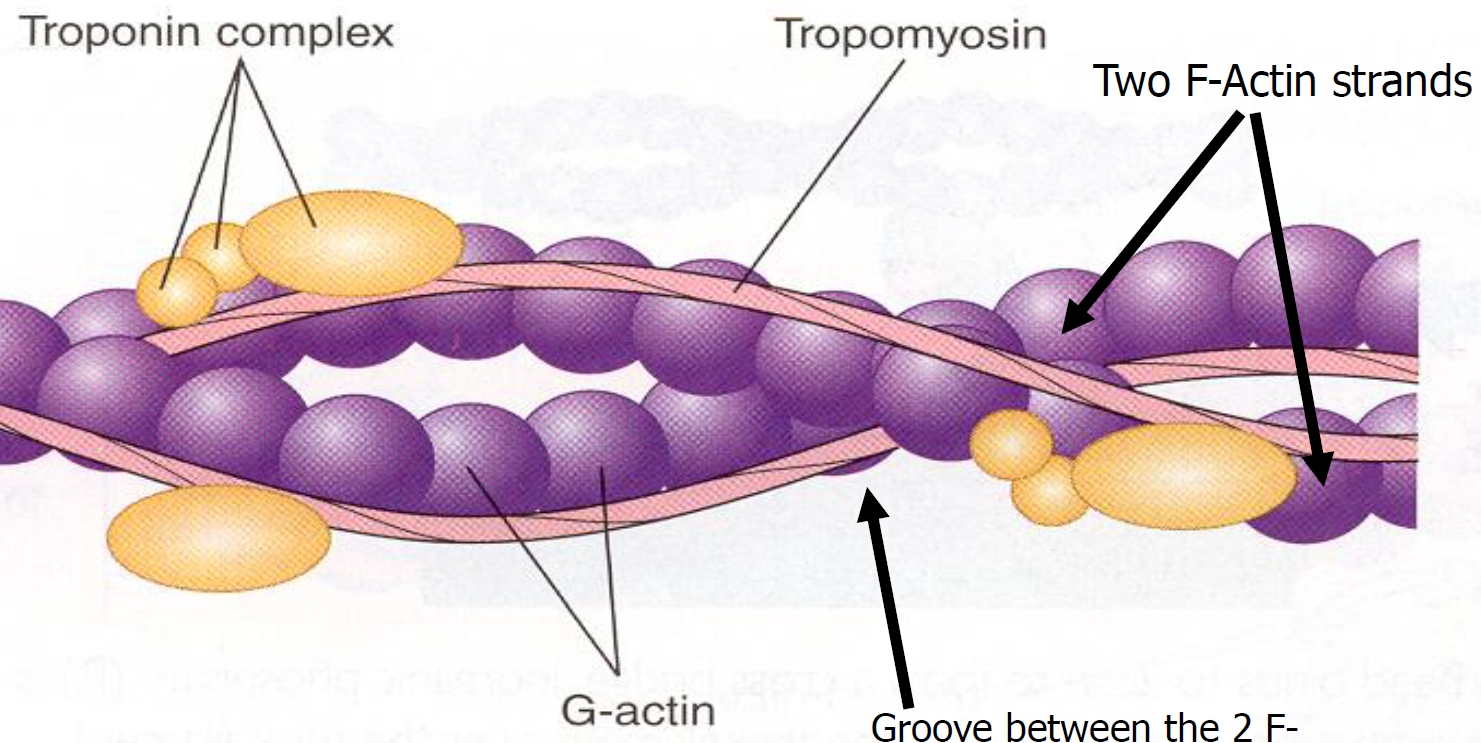 تشبه عصا القولف ولها أذنين: 
• الأولى: ترتبط مع ATP
• الثانية: ترتبط مع الأكتين
[Speaker Notes: Comment: I think this is in females slides only (except the blue)
Title
Color code
Background behind the notes
Fixed text boxes
Size
Added male notes
Added 2 videos
Moved a note
Deleted 438’s note as it’s repetitive of the text: 438: AP is transmitted into T-tubule next to sarcoplasmic reticulum to release Ca by opening of voltage gated Ca channels. 
Moved (Ca is the hero)’s note from later slide to this slide
Slight organization]
Molecular Mechanism of Muscle Contraction
Video
Video
(Excitation – Contraction Coupling)
Dr. Manan’s
Actin & myosin bind → contraction process starts (not the contraction it self).
A new ATP occupies the vacant site on myosin head →  triggers detachment (is an active process) of myosin from actin.
Ach released by motor nerve           EPP* → depolarization of CM* (muscle AP*).
Ca combines with troponin  →  troponin pull tropomyosin sideway →   actin’s active site exposed →  myosin heads (with ATP) attach to active site.
1
2
5
4
6
3
Myosin cross bridges bend/tilt pulling actin toward center of sarcomere  (Power stroke) using ATP         ADP & P released         linkage between actin & myosin broken (as new ATP binds to cross bridge)         ATP hydrolyzed + cross bridge go back to its original conformation.
Spread of AP into T-tubule sensed by voltage-gated calcium channel dihydropyridine receptors (DHP) linked to Ryanodine receptors (calcium release channels)           release 
  of Ca from sarcoplasmic reticulum (SR) into cytoplasm.
Free myosin swings back to its original position & attached to another actin → cycle repeat itself.
Actin sticks to myosin in order for the muscle contraction to take place. How? By the Power Stroke, the actin will forward using ATP, therefore only the myosin head will move
عشان كذا الـ T-tubule مكانها جنب مخزن Ca (الـSR)
Ca is the hero of contraction process:
1) Present → contraction starts. 
2) Absent → contraction stops (relaxation).
End Plate Potential 
Compound Muscle 
Action Potential
Myosin & actin bind → myosin changes energy from chemical to mechanical)
[Speaker Notes: Comment: I think this is in females slides only (except the blue)
Title
Color code
Background behind the notes
Fixed text boxes
Size
Added male notes
Added 2 videos
Moved a note
Deleted 438’s note as it’s repetitive of the text: 438: AP is transmitted into T-tubule next to sarcoplasmic reticulum to release Ca by opening of voltage gated Ca channels. 
Moved (Ca is the hero)’s note from later slide to this slide
Slight organization]
In Male Slides Only
Muscle Contraction
Video
Resting sarcomere (Inactive Factors)
Step 1: Active Site Exposure
Step 2: Cross-Bridge Formation
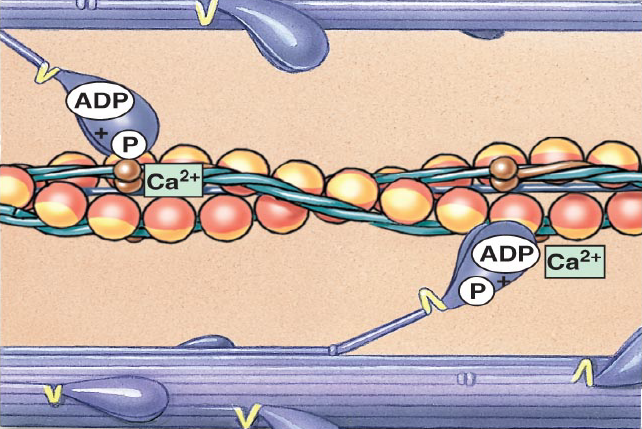 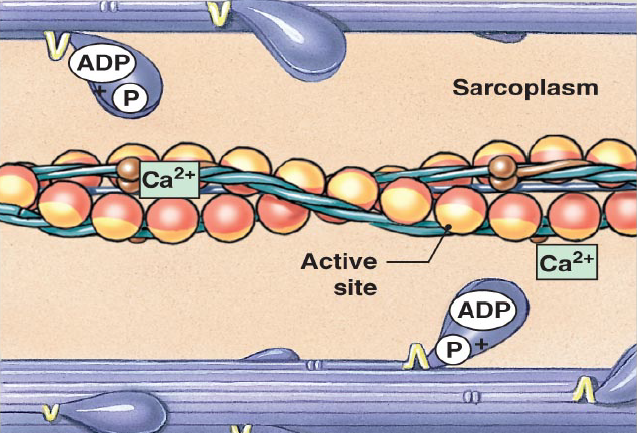 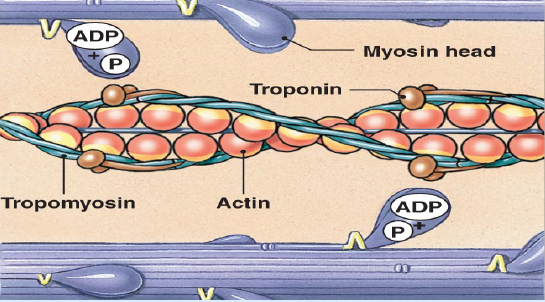 Heads of cross bridges bind with ATP.
ATPase activity of the myosin head immediately cleaves ATP (releasing energy which is used in the power stroke) but leaves the cleavage products (ADP + phosphate ion) bound to the head.
Active sites on the actin exposed   →  myosin heads bind to the actin, forming cross-bridges.
Troponin-tropomyosin complex binds with Ca++ → active sites on the actin filament are uncovered → myosin heads bind with these sites.
*Possible SAQ ( explain 1,2,3 etc.. )*
In Male Slides Only
Muscle Contraction
Step 3: Pivoting of Myosin Head
Step 4: Cross-bridge Detachment
Step 5: Myosin Reactivation
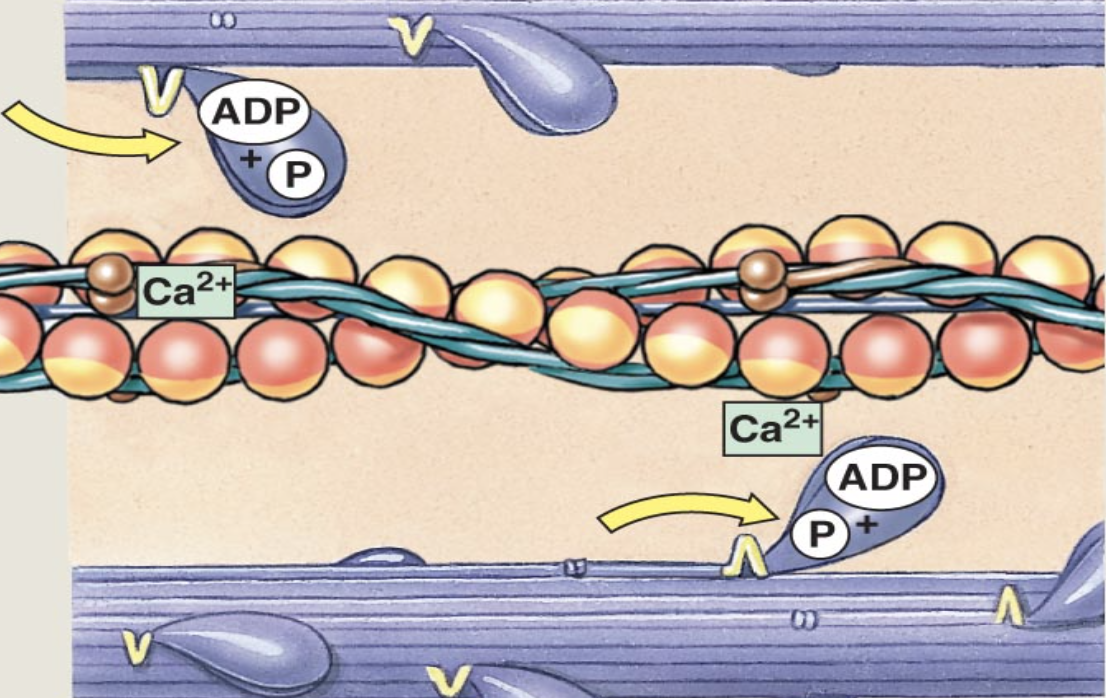 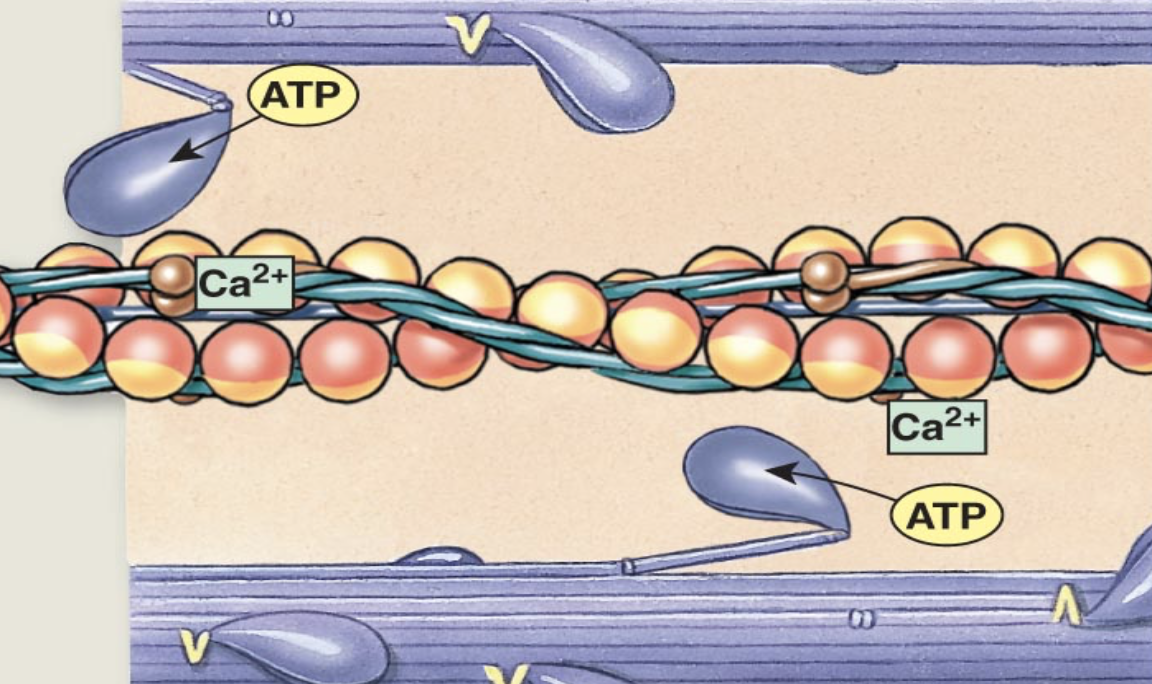 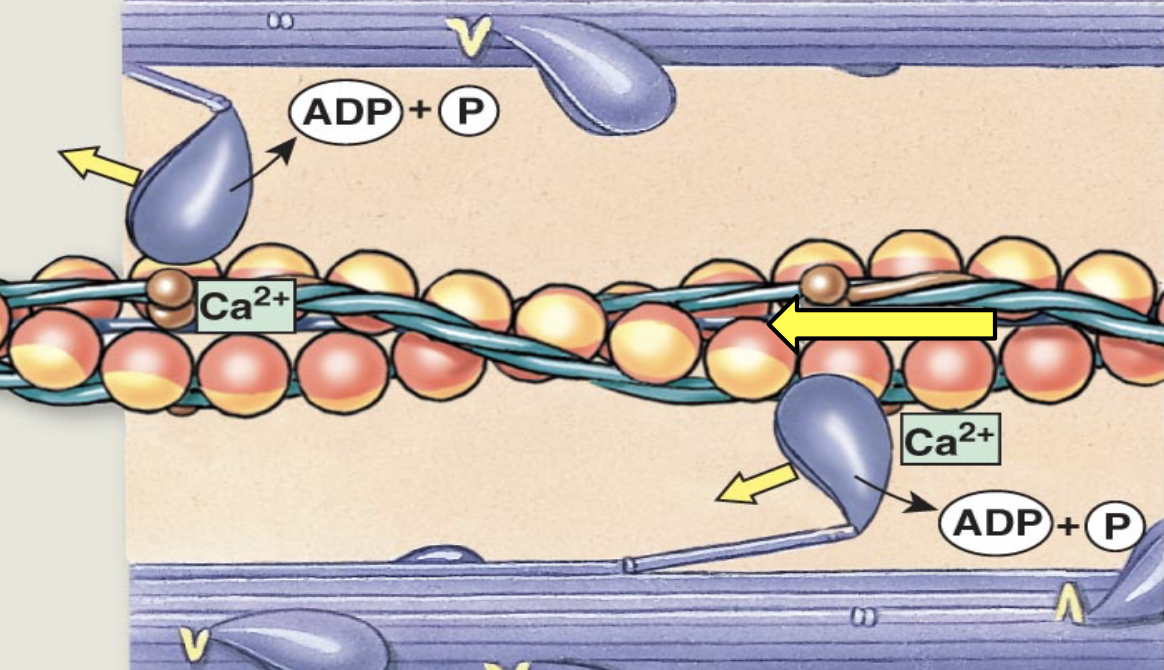 Binding head of the crossbridge with active site →  conformational change in head →  head tilt toward the arm of the crossbridge →  power stroke is provided for pulling the actin filament.
New ATP is cleaved to begin the next cycle which “cocks” the head back to its perpendicular condition, ready to begin the new power stroke cycle.
Head of the cross-bridge tilts 
→ ADP & phosphate ion are released → new molecule of ATP binds
 → detachment of head from actin.
Walk-Along Mechanism
Sliding Filament Mechanism
Heads of cross-bridges bend back and forth and step by step walk along the actin filament → ends of 2 actin filaments are pulled toward the center of the myosin filament.
Muscle contraction occurs by a sliding filament mechanism. 
Forces generated by interaction of the cross-bridges from the myosin filaments with the actin filaments → actin filaments slide inward among the myosin filaments.
When contraction takes place actin & myosin slide upon each other, and the distance between two z-discs decreases.
EM evidence for sliding filaments:
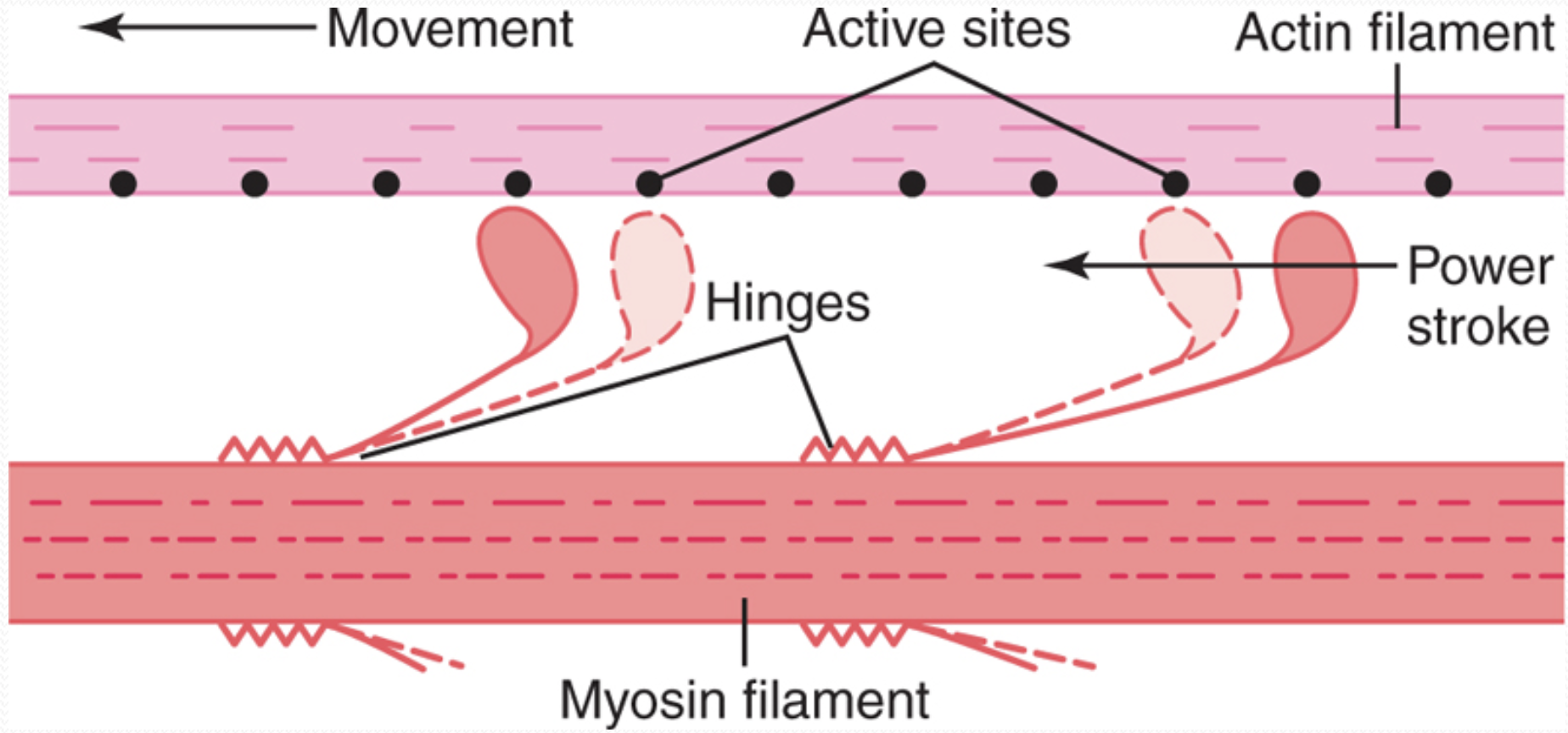 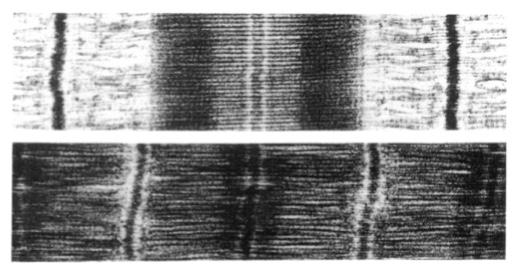 [Speaker Notes: New slide
Moved “excitation-contraction coupling in skeletal muscle” picture to next slide
Deleted “males slides only” and colored males text in blue, girls in pink
Added “EM evidence for sliding filaments”]
Molecular Mechanism of Muscle Contraction
(Excitation – Contraction Coupling)
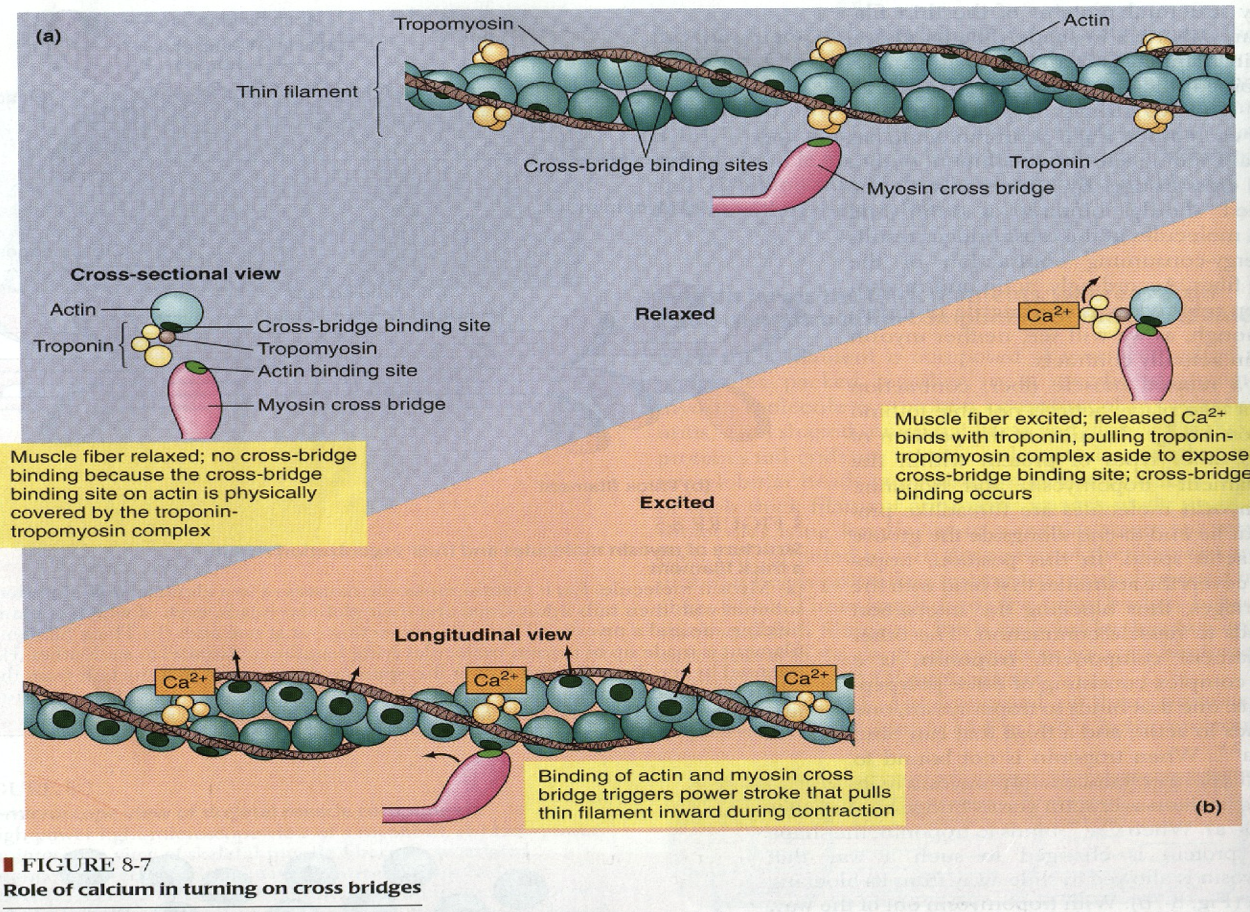 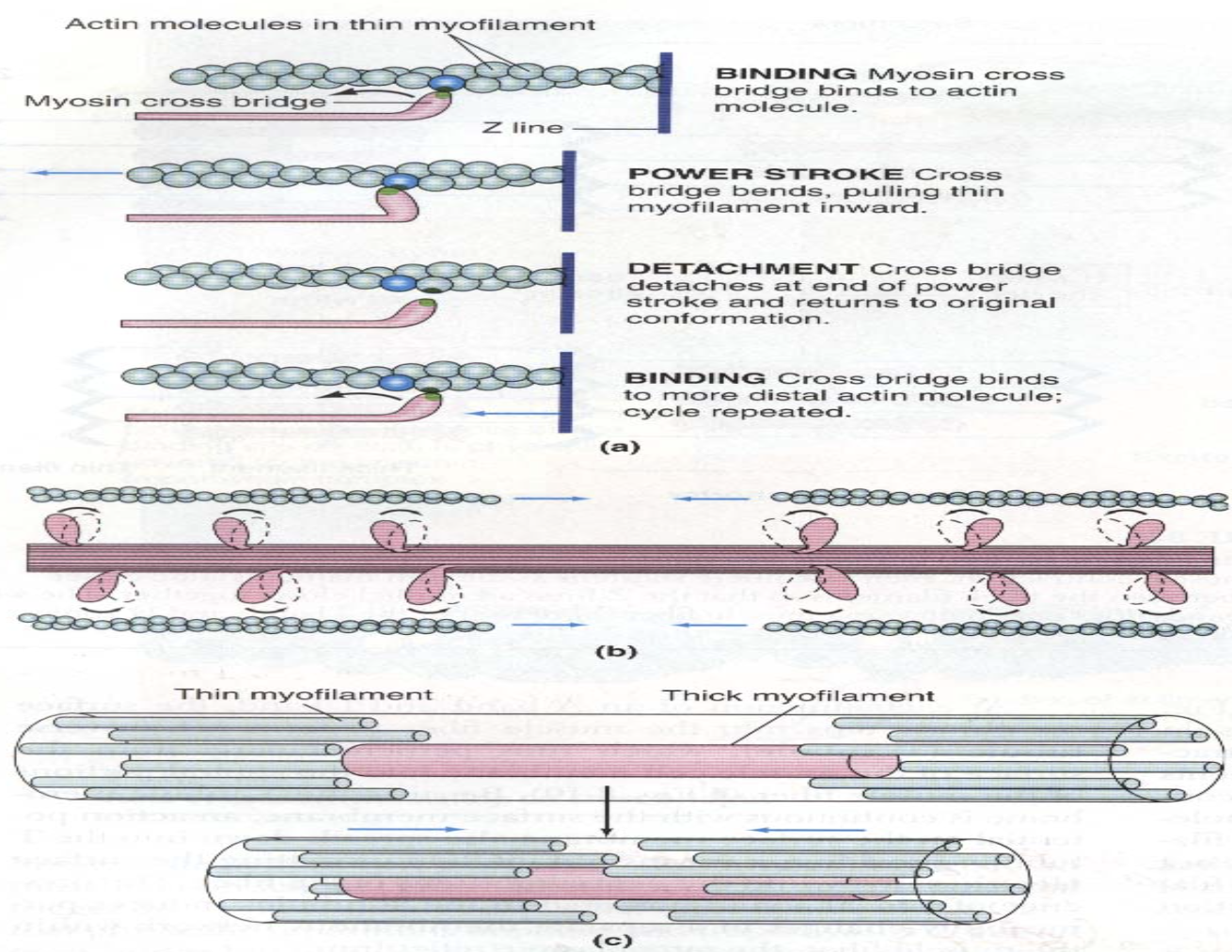 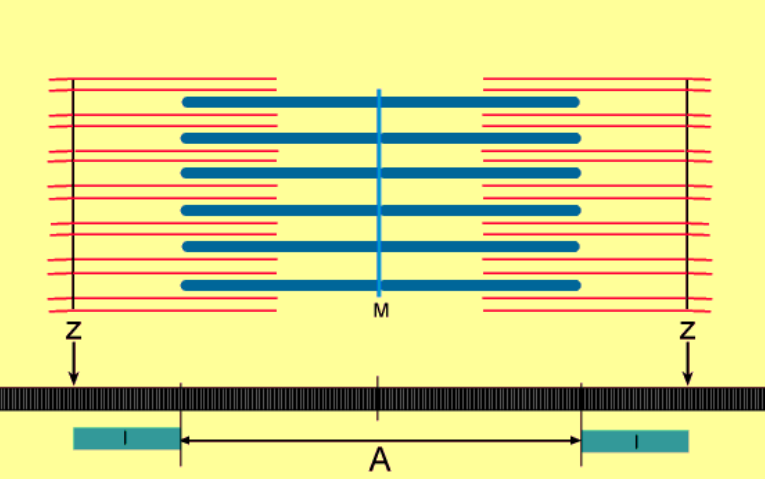 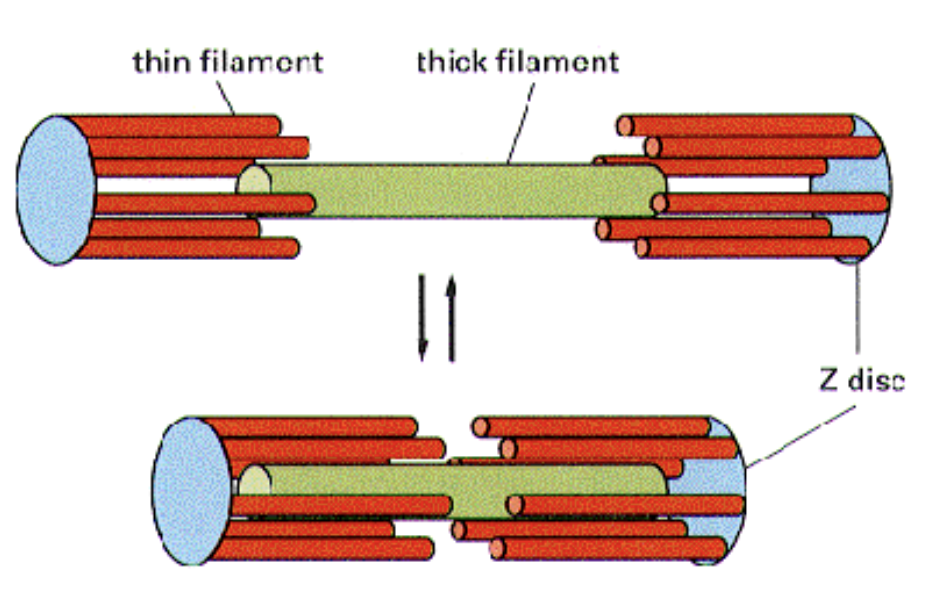 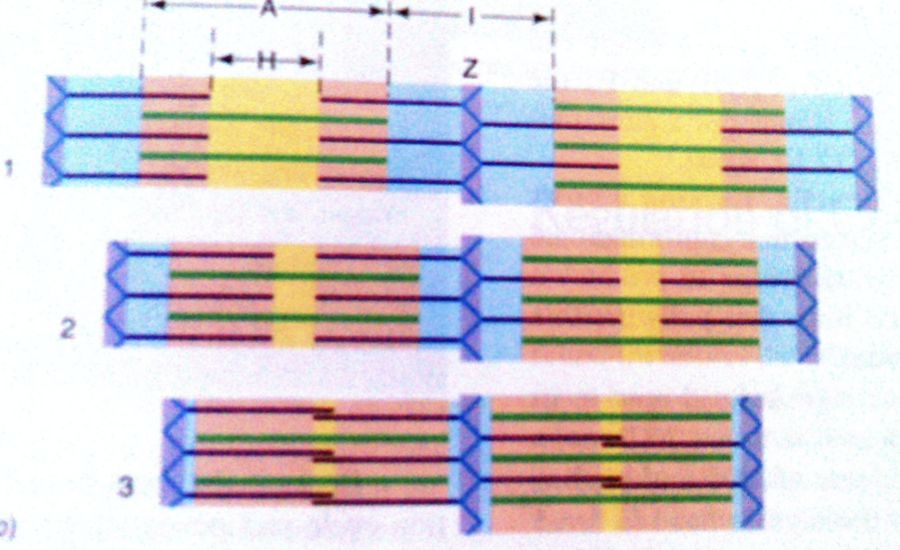 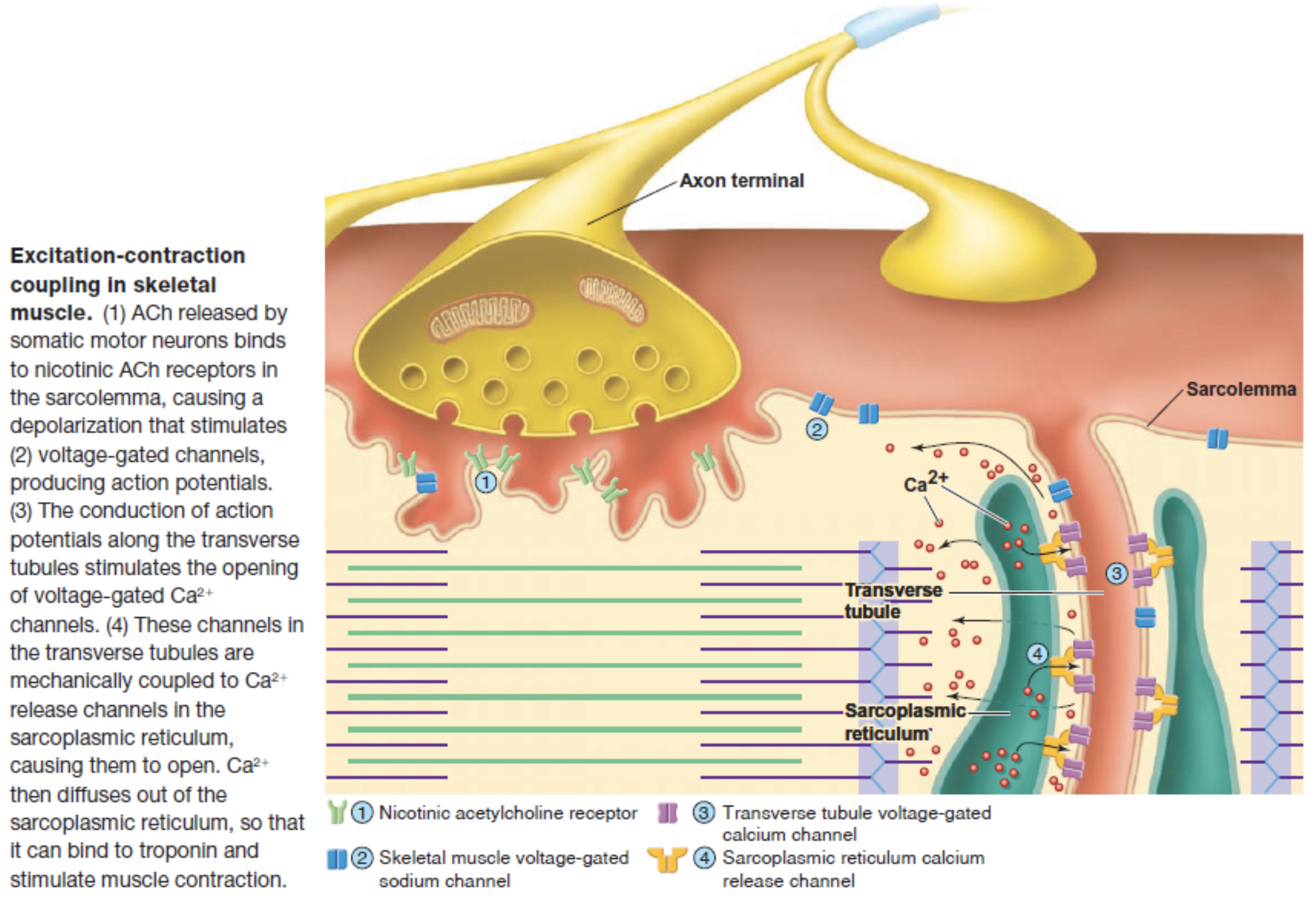 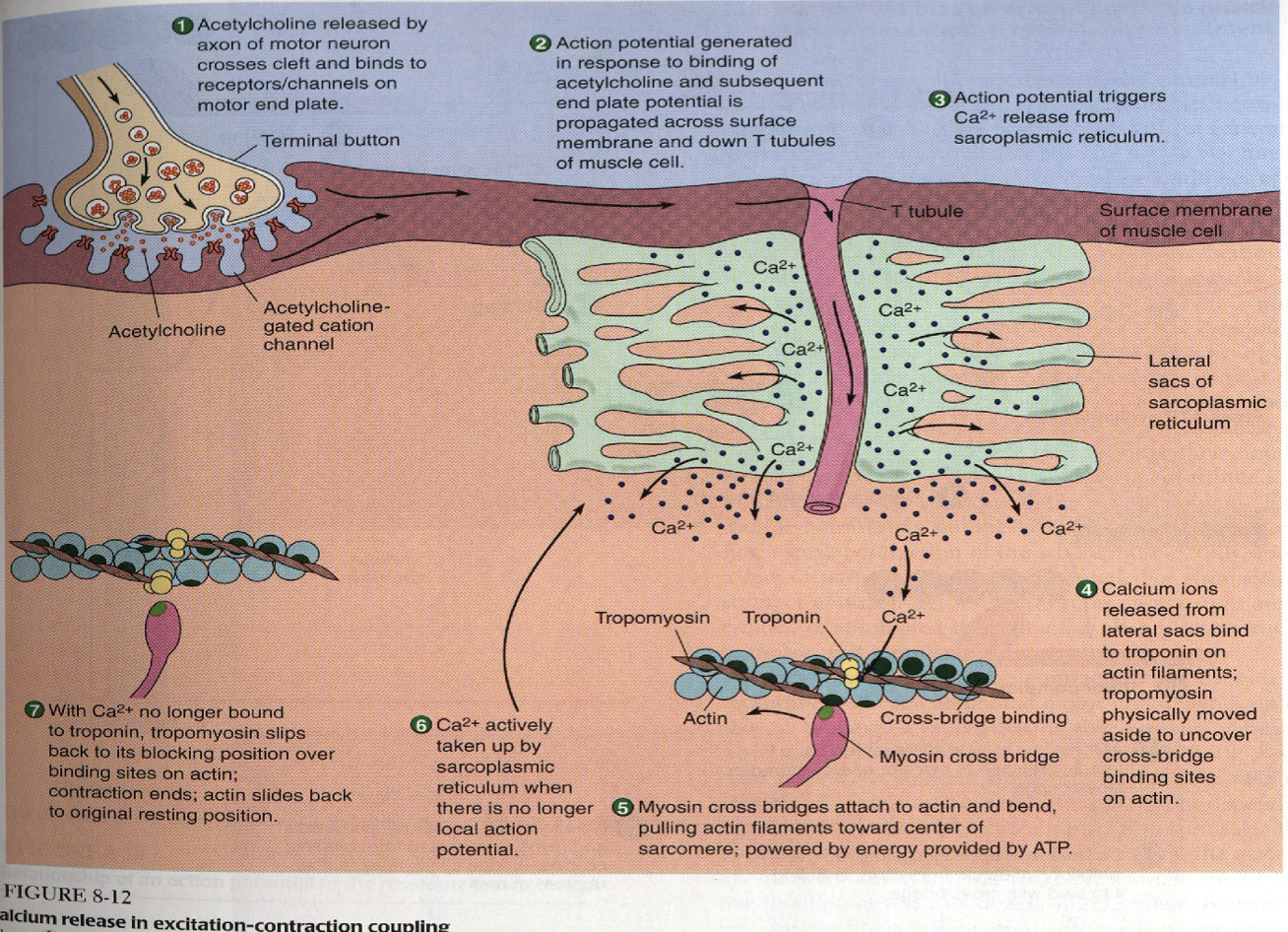 [Speaker Notes: Arrow
Added picture
Background behind note
Added note
Moved EM Evidence for sliding filaments to previous slide
Added missing pictures]
In Female Slides Only
Events of Muscle Relaxation
ATP Importance
Video
Ca is pumped back by Calcium pump into  sarcoplasmic reticulum after contraction occurs.
Calcium binds to calsequestrin.
1
Power stroke.
1
Ca moves from sarcoplasmic reticulum to  cytoplasm:
High conc. →  lowc onc. (no energy required).
Ca moves from cytoplasm to sarcoplasmic reticulum:
Low conc. →  high onc. (energy required).
طول ما الكالسيوم في الـsarcoplasmic reticulum                  راح يمسك في calsequestrin اللي هو binding protein.
Detachment of myosin from actin active sites.
2
Pumping Ca++ back into the sarcoplasmic reticulum.
3
Ca detached from troponin           tropomyosin return to its original position.
2
Covering active site on actin prevent formation of cross bridge         relaxation.
3
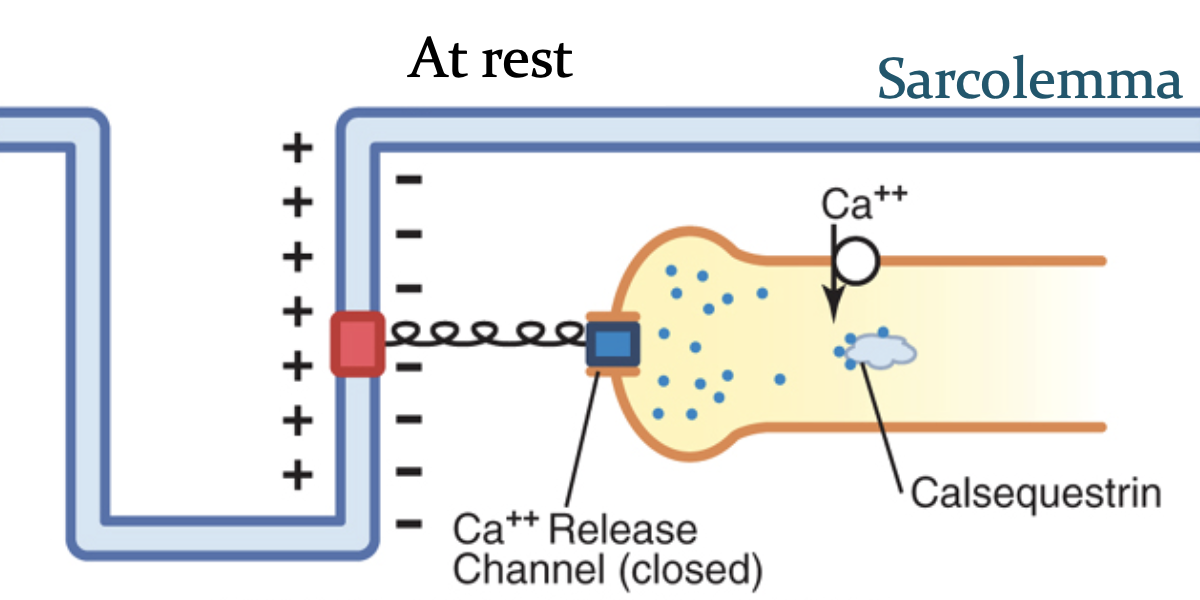 In order to release the head of myosin from actin, a new ATP is needed to come & combine with head of myosin.
4
[Speaker Notes: Added 2 notes from males
Added 2 pictures
Organization
Added calsequestrin to step 1
Added step 4 from female slides
Moved picture to another slide]
Rigor Mortis (Complex)
Rigor Mortis: the contracture of skeletal muscles that begins several hours after death due to the loss of ATP.
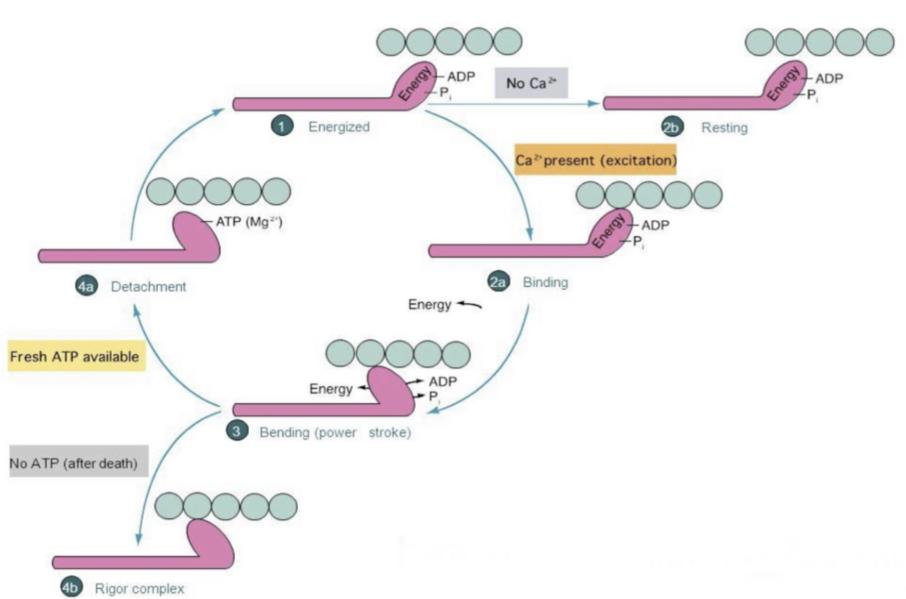 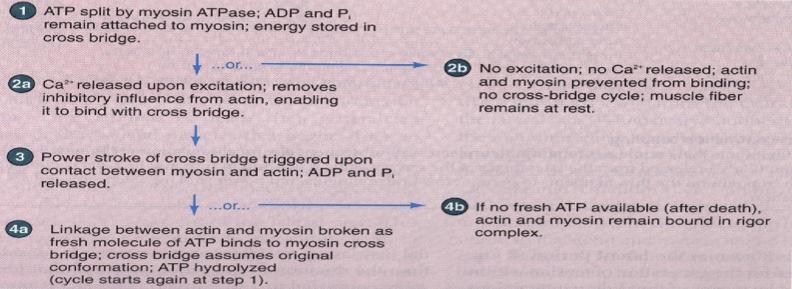 العضلة عشان تسوي relaxation لازم يصير عندها ATP (عشان ينفصل الـmyosin عن الـactin).
لما الإنسان يموت، الجسم يوقف تصنيع الـ ATP  لذلك وقتها يكون الإنسان مبتسم (العضلة في حالة contraction).
يظل الشخص مبتسم حتى وهو ميت لأن العضلة ما وصلها ATP،
فبالتالي ما راح يصير لها relaxation إلا بعد يومين لما تتحلل البروتينات.
[Speaker Notes: Added male note
Organization
 Added a sentence to the note “(عشان ينفصل الـmyosin عن الـactin)”]
Take Home Messages
During contraction, I and H bands become shorter, while the A band does not change.
Calcium is needed in nerves for exocytosis & release of Ach.
Calcium is needed in muscles for contraction.
Muscle relaxation is an active process (needs ATP).
[Speaker Notes: Resized text → 20
Color: pink (خليته هالسلايدة كإجابة على الأسئلة اللي كانت بآخر سلايد لد. منان)
Deleted:
RMP is the same in skeletal muscle and nerves.
The duration of the AP is slower in skeletal muscle while in nerves is faster.
The conduction velocity is slower in skeletal muscle while in big nerves is faster.]
MCQs:
Answers: 1.C 2.A 3.B 4.C 5.D
Sarcoplasm
Sarcolemma
Sarcomere
Sarcoplasmic reticulum
Q2: Where in the myosin thick filament is the ATP site located?
Head
Arm
Tail
Hinge
Q3: Which of the following is part of the actin thin filament?
Q4: Calcium combines with which of the following
Troponin
Actin
Tropomyosin
Myosin
Power stroke
[Speaker Notes: New slide
Organized pictures
Combined 2 points:
“All-or-none” principle: impulse from motor neuron will cause contraction in all muscle fibers it innervates or none. 
Motor Unit follows “all-or-none” principle.]
MCQs:
Special Thanks to Team441
Answers: 1. B 2. B 3. B 4. D 5. C
[Speaker Notes: New slide
Organized pictures
Combined 2 points:
“All-or-none” principle: impulse from motor neuron will cause contraction in all muscle fibers it innervates or none. 
Motor Unit follows “all-or-none” principle.]
MCQs:
Special Thanks to Team441
Answers: 6. B 7. A 8. A 9. D 10. B
[Speaker Notes: New slide
Organized pictures
Combined 2 points:
“All-or-none” principle: impulse from motor neuron will cause contraction in all muscle fibers it innervates or none. 
Motor Unit follows “all-or-none” principle.]
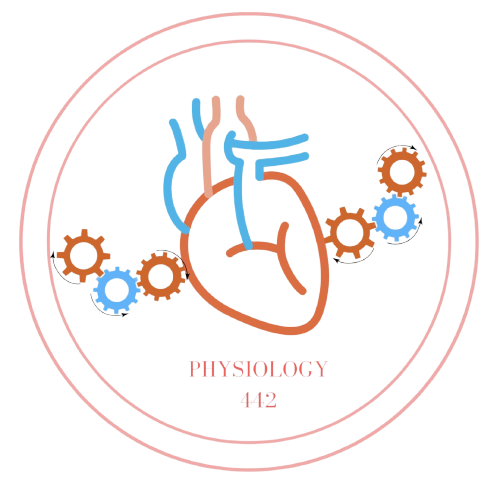 Team Leaders
Dema Alkhattabi
Waleed Alrashoud
Team Members
Mohammad Alrashed Saud Al-Taleb
Sultan Al-Abdullah Saad AlAngri
Abdullah Awartani
Nouf AlDalaqan 
Farah Alqazlan
Masheal Alasmri
Amani Alotaibi
Maram Beyari 
Maha Alkoryshy
Nouf Aldhalaan
Othman Alabdullah Khaled Bin-Arbeed
Rakan Alromayan 
Talal Alharbi
Abdullah AlShehri
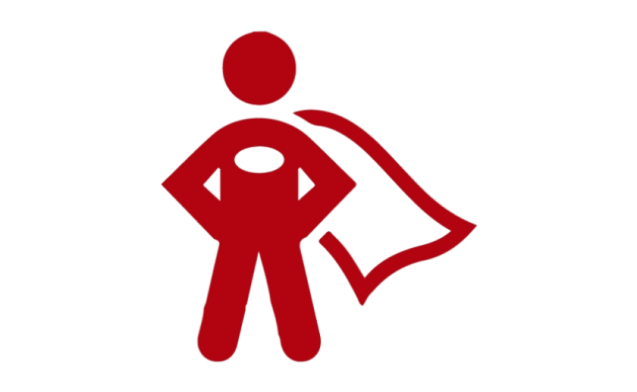 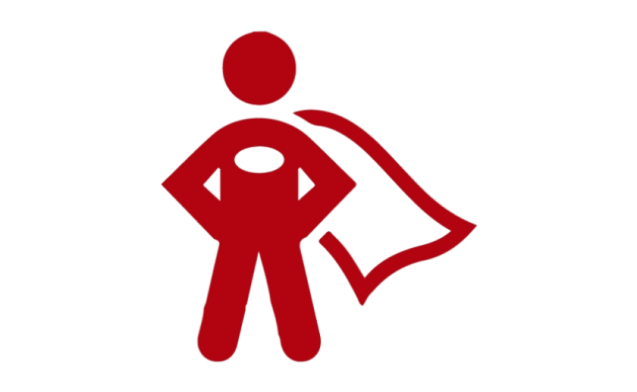 Special Thanks to Physiology Team441
Physio442@gmail.com
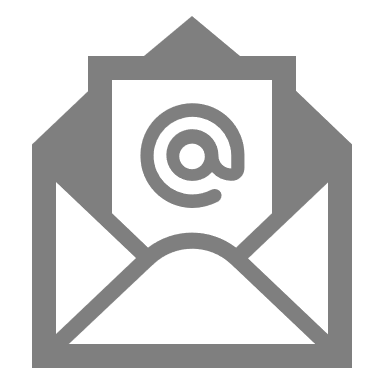